Урок  географии в 7 классе
Интегрированный  с  предметом казахский язык
Учитель: Кульманова К.А.
Оңтүстік Американың өзендері мен көлдері
Цель урока: 
формирование знаний , понятий о реках и озёрах Южной Америки.
Учит анализировать, делать выводы.
Проверить базовый уровень знаний казахского языка
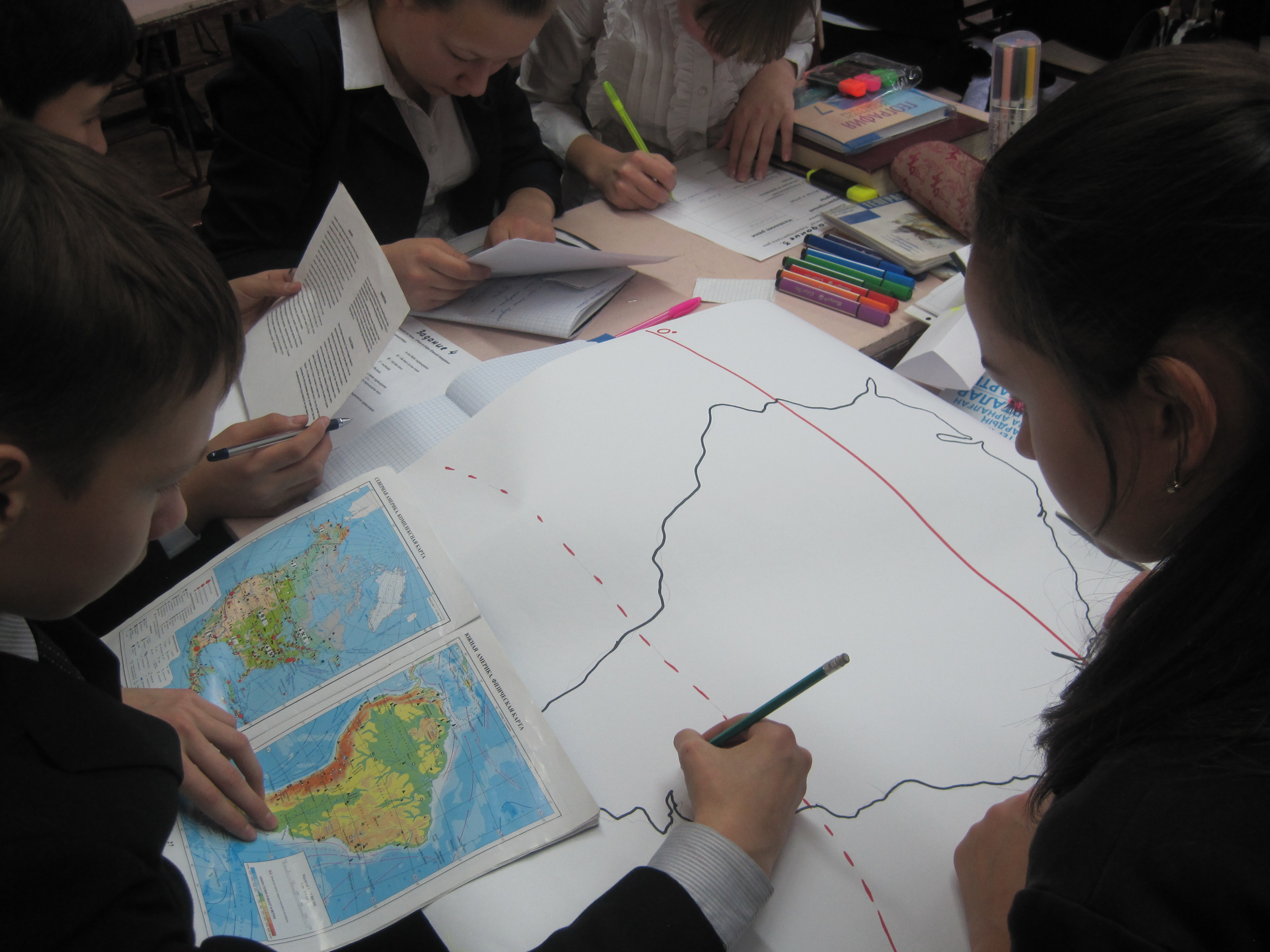 Найти соответствие.
Работаем в группах
Найти соответствие.
Работаем в группах
Закрепление по теме:  «Реки и озёра Южной Америки»
Найдите соответствие:
1.Амазонка                   А-ең биік сарқырама
2.Пиранья                     Б – ең мол сулы өзен
3.Анхель                        В – тұзды көл
4.Ориноко                     Г - өсімдік
5.Титикака                   Д- балық
6.Маракайбо                 Е- ең үлкен сарқырама
7.Поопо                          Ж- Анд тауларындағы көл
8.Игуасу                         З – ең ірі  көл
9.Арапайма                   И – Анхель сарқырамасы орналсқан
10.Виктория-регия      К – ең ірі балық
Найти соответствие.
Работаем в группах
Как мы умеем работать в группах
Что это за река ?
Интересные факты о реках.
Находим! Обсуждаем!
Создаём проект
Готовим проект по теме урока